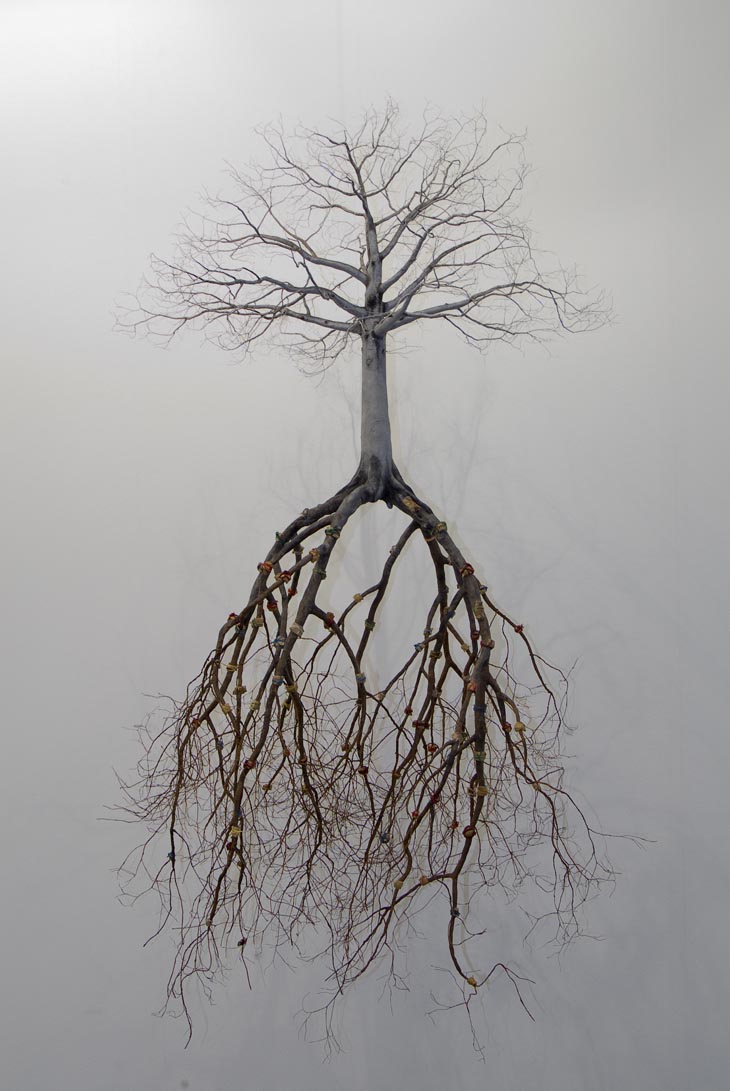 Preventing Roots of Bitterness
Hebrews 12:12-17
What we Pursue
Peace
Peace among brethren is God’s will, and brings Him glory – Ephesians 2:14; 3:21
Peace is the bond which promotes unity – Ephesians 4:1-3
External adversity can lead to internal conflict – James 5:9; Galatians 5:15
What we Pursue
Peace
Holiness
Peace is not at the expense of holiness but should promote it.
Peace is not to be sought to the neglect of holiness – Romans 12:18
We are to be holy – 1 Peter 1:15-16
What we seek to prevent
Anyone Falling Short of the Grace of God
Like the Israelites – Hebrews 3:16-4:2
Those who have received God’s grace, and have hope, can fall short of salvation in the end – Hebrews 3:12-14
Context – if they didn’t respond properly to the persecution, they could receive the adverse effect of God’s intentions –                Hebrews 12:11-13
The description of those who fall from God’s grace – 2 Peter 2:20-22 – what we’re trying to prevent.
What we seek to prevent
Anyone Falling Short of the Grace of God
Any Root of Bitterness Springing  Up Causing Trouble and Defiling Many
Alluding to Old Testament passage – Deuteronomy 29:14-19
Concerning sin – Acts 8:22-23 – Simon
“springing up causes trouble, and by this many become defiled” – Galatians 2:13; 2 Peter 3:17
What we seek to prevent
Anyone Falling Short of the Grace of God
Any Root of Bitterness Springing  Up Causing Trouble and Defiling Many
Anyone Following After Esau by Being Profane and Unfaithful
Esau sold his birthright to Jacob for very little – Genesis 25:29-34
He regretted it afterward – (v. 17)
Trade eternity for the temporal – 1 Peter 1:3-4; 1 John 2:15-17 – eternal regret – Luke 16:24-25
Preventing Roots of Bitterness
Know that One Can Affect the Many
Know the Lord Requires Accountability
Know the Component of Love in Matters of Discipline
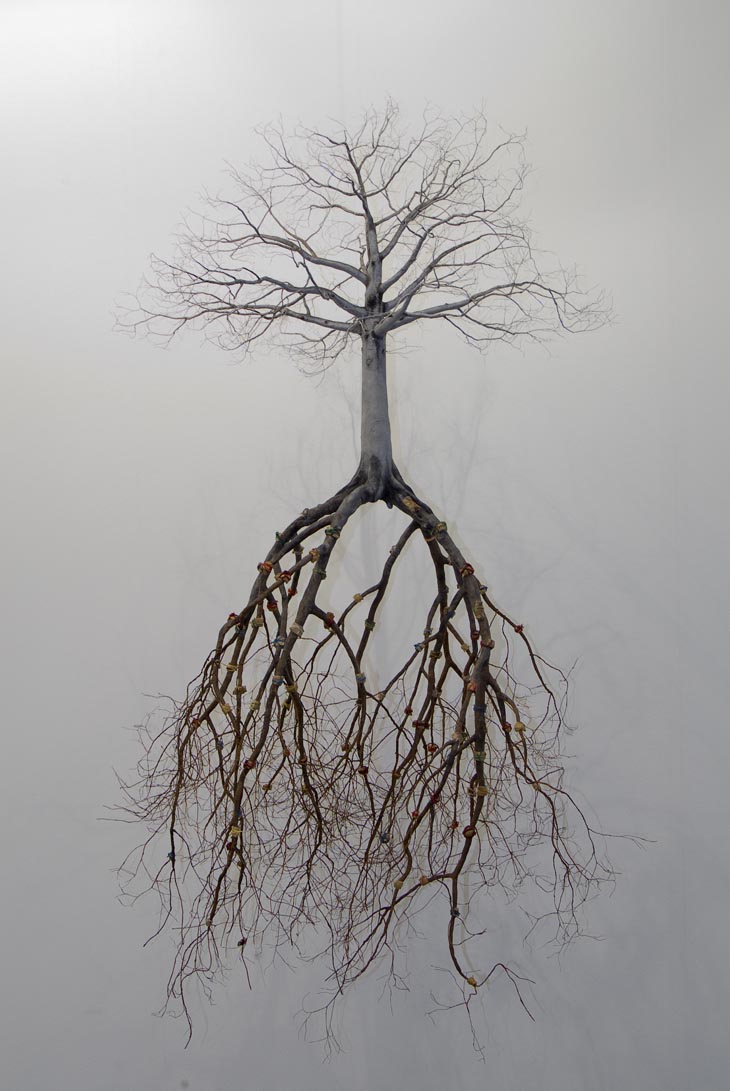 Preventing Roots of Bitterness
Hebrews 12:12-17